Ми малята-дошкільнята
Гратись любимо завзято.
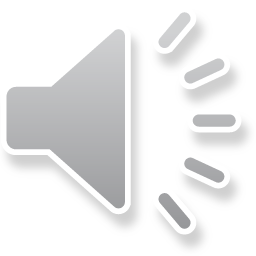 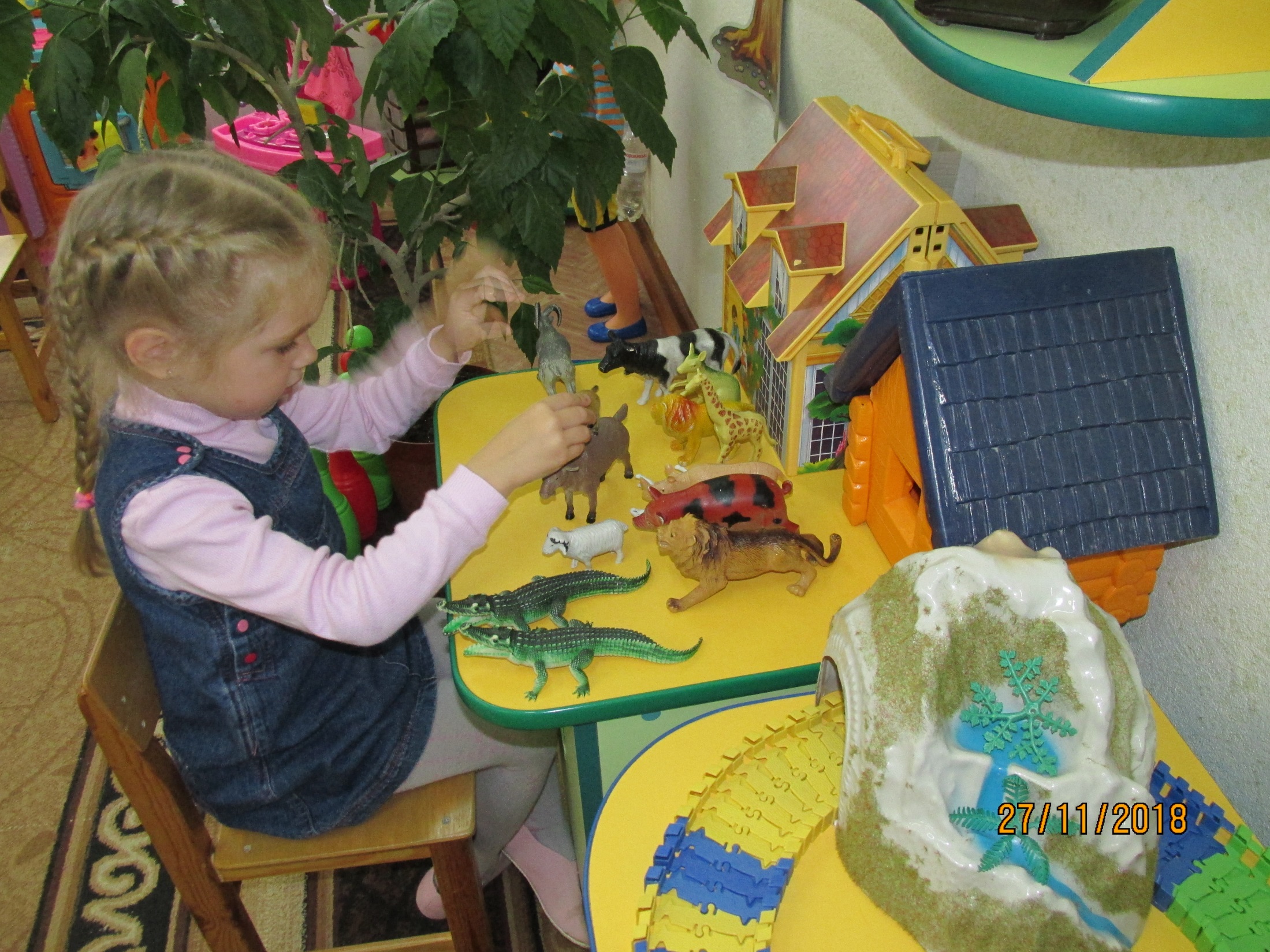 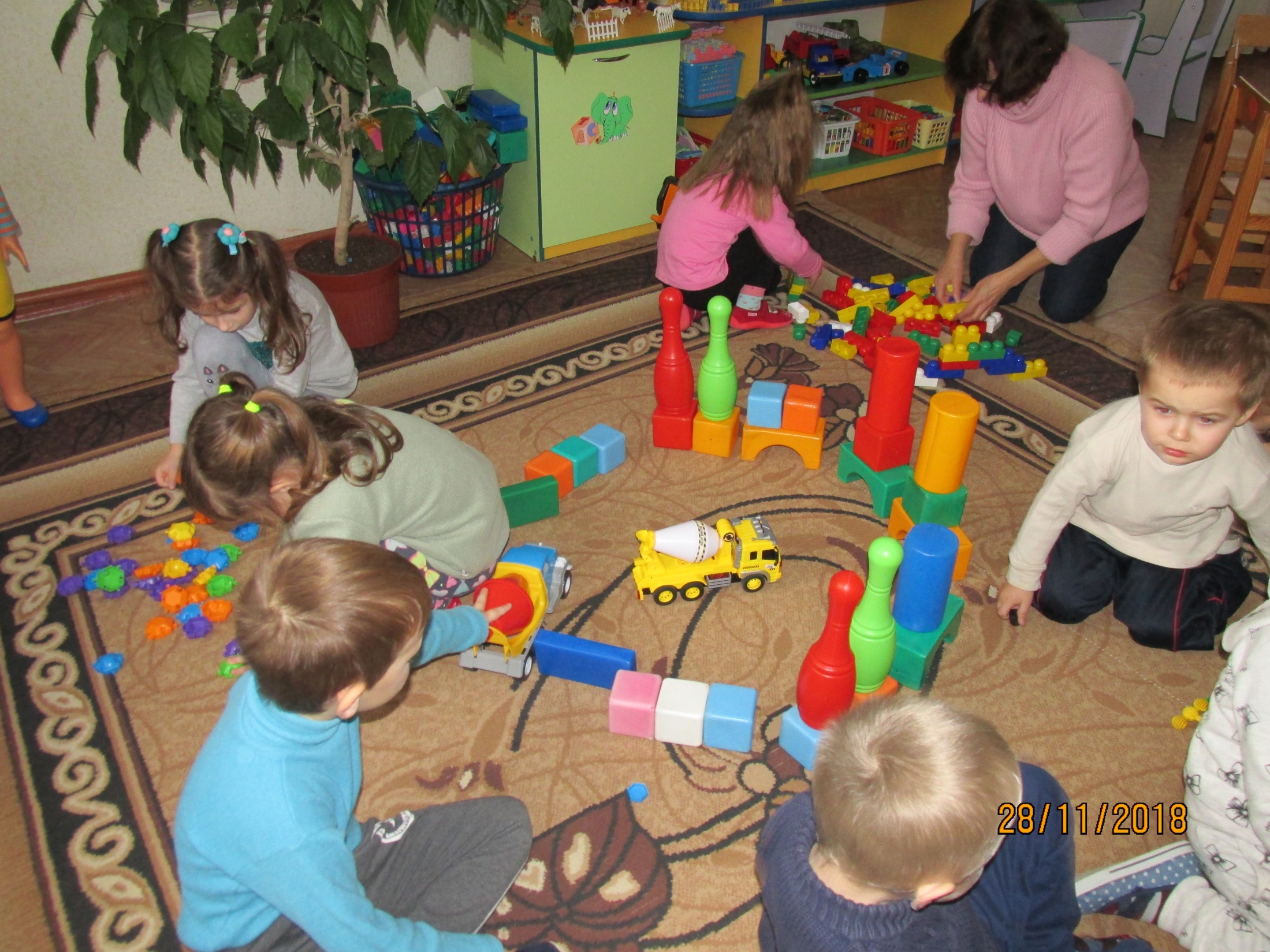 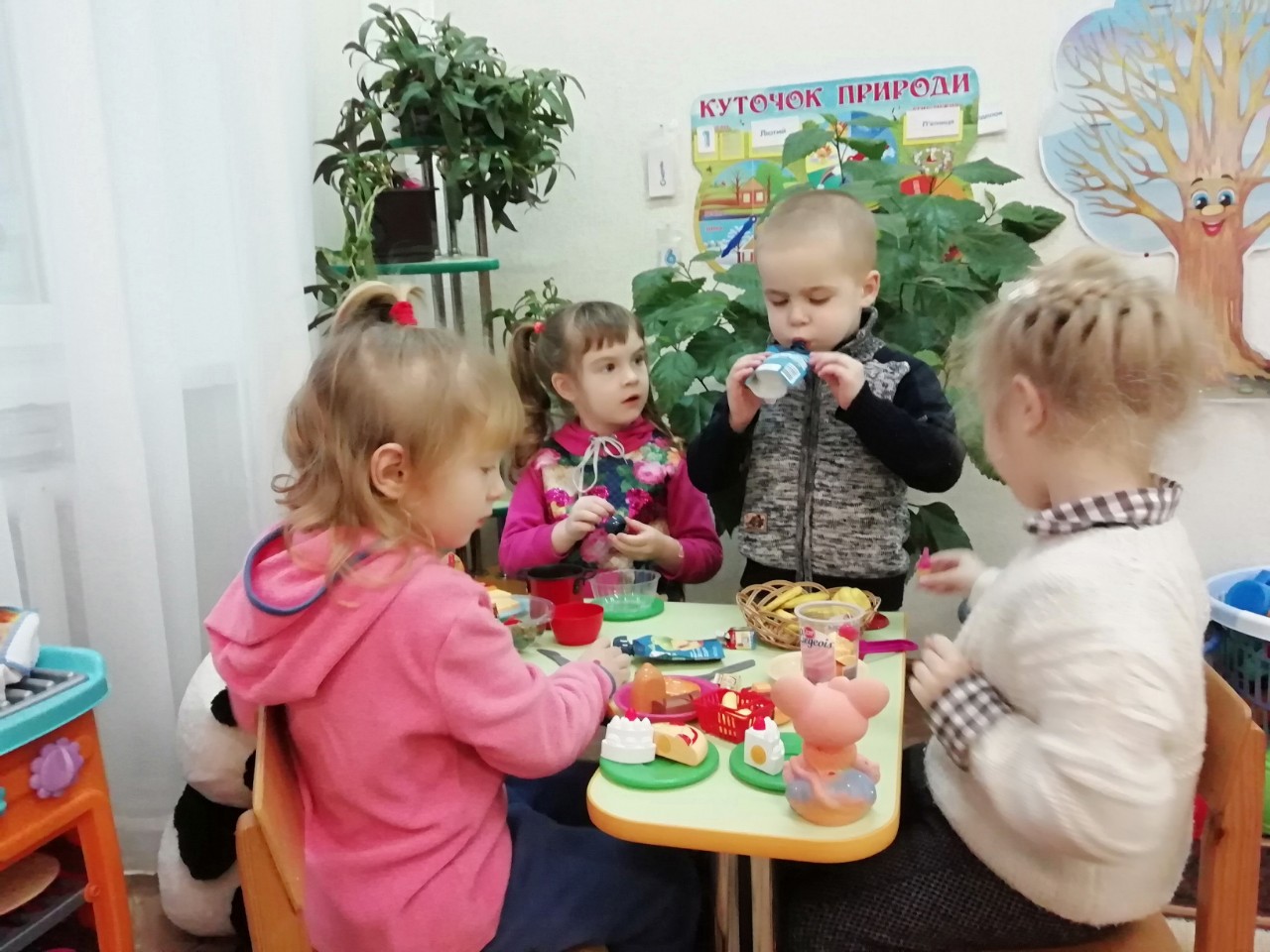 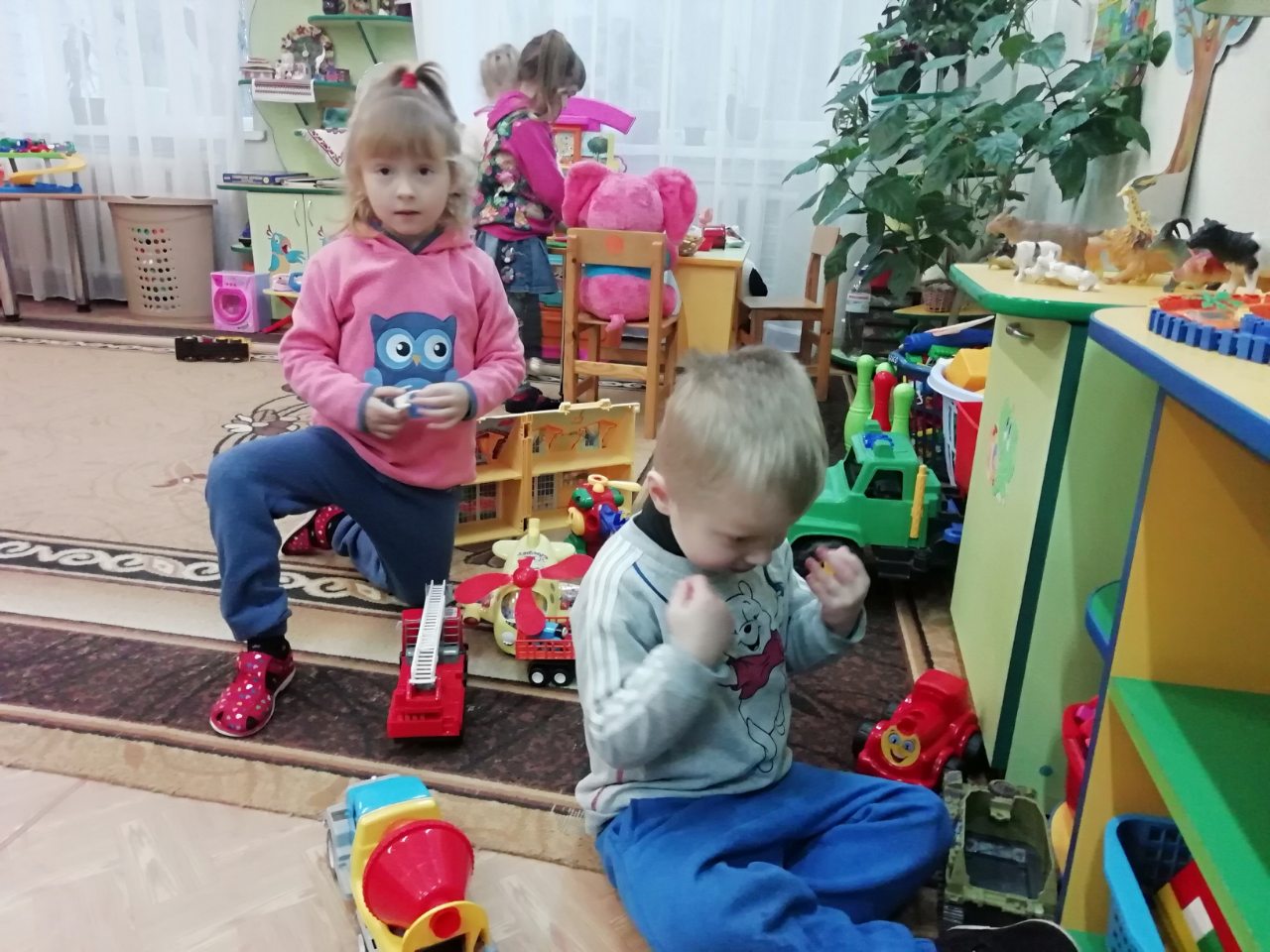 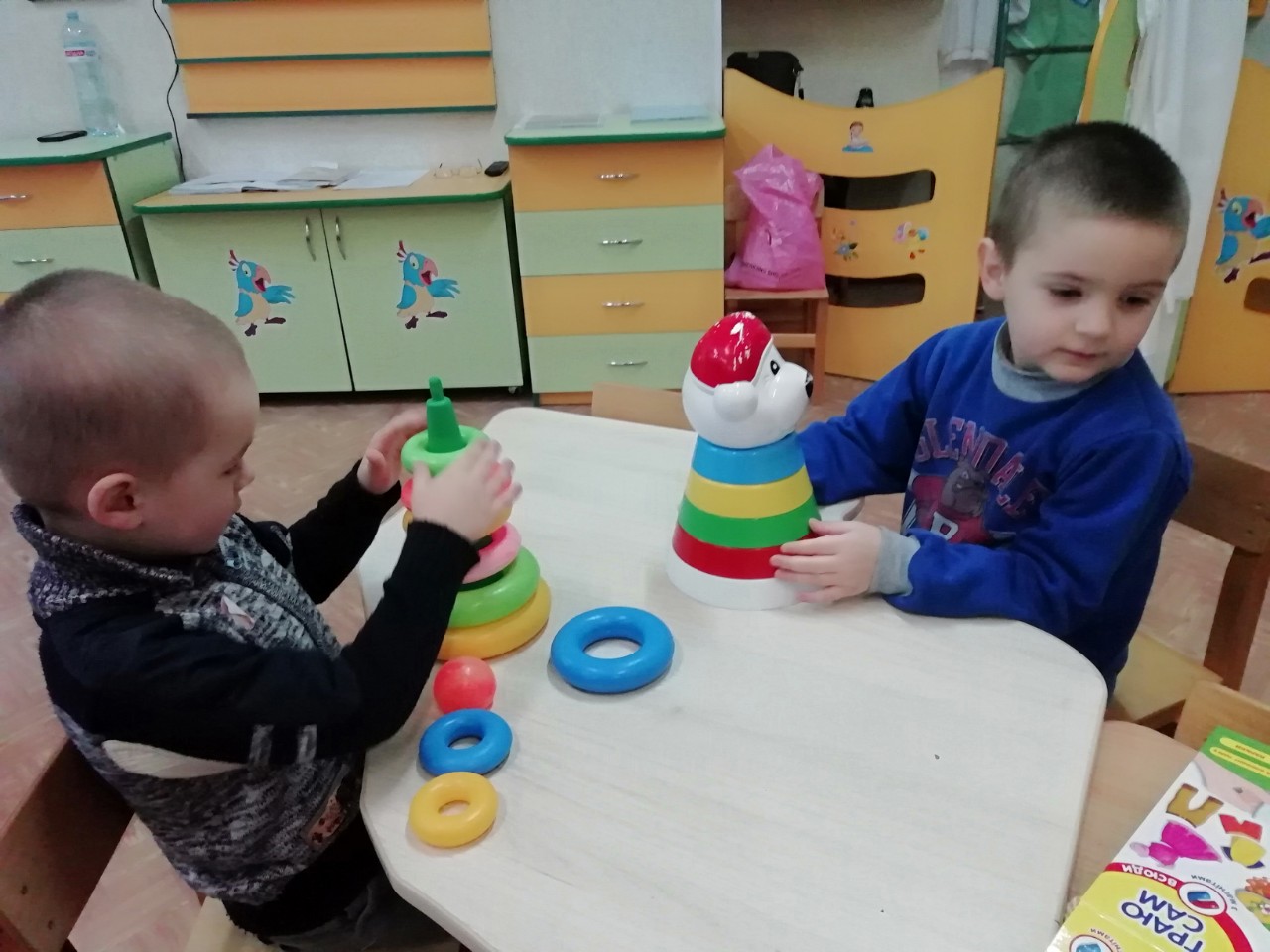 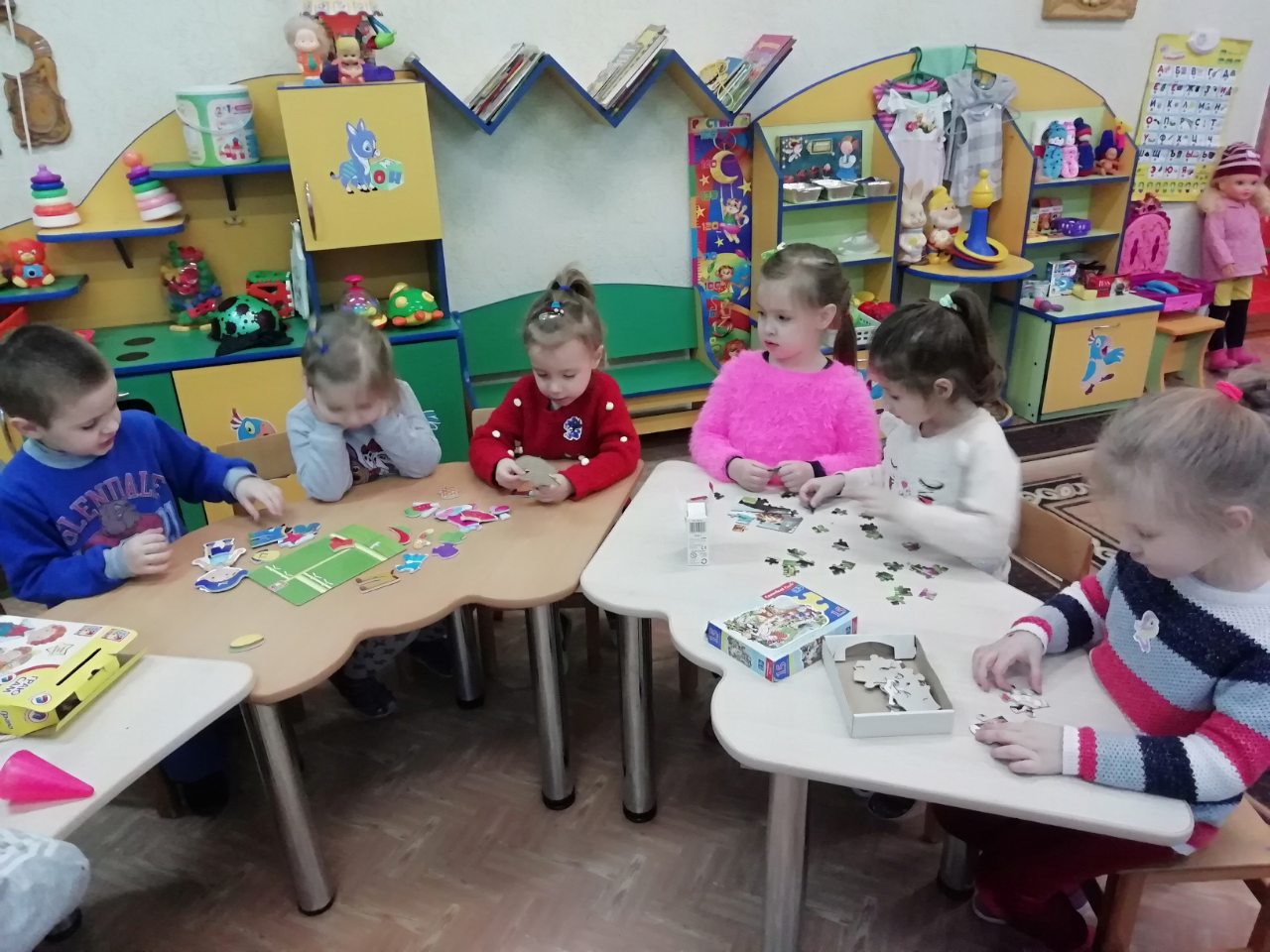 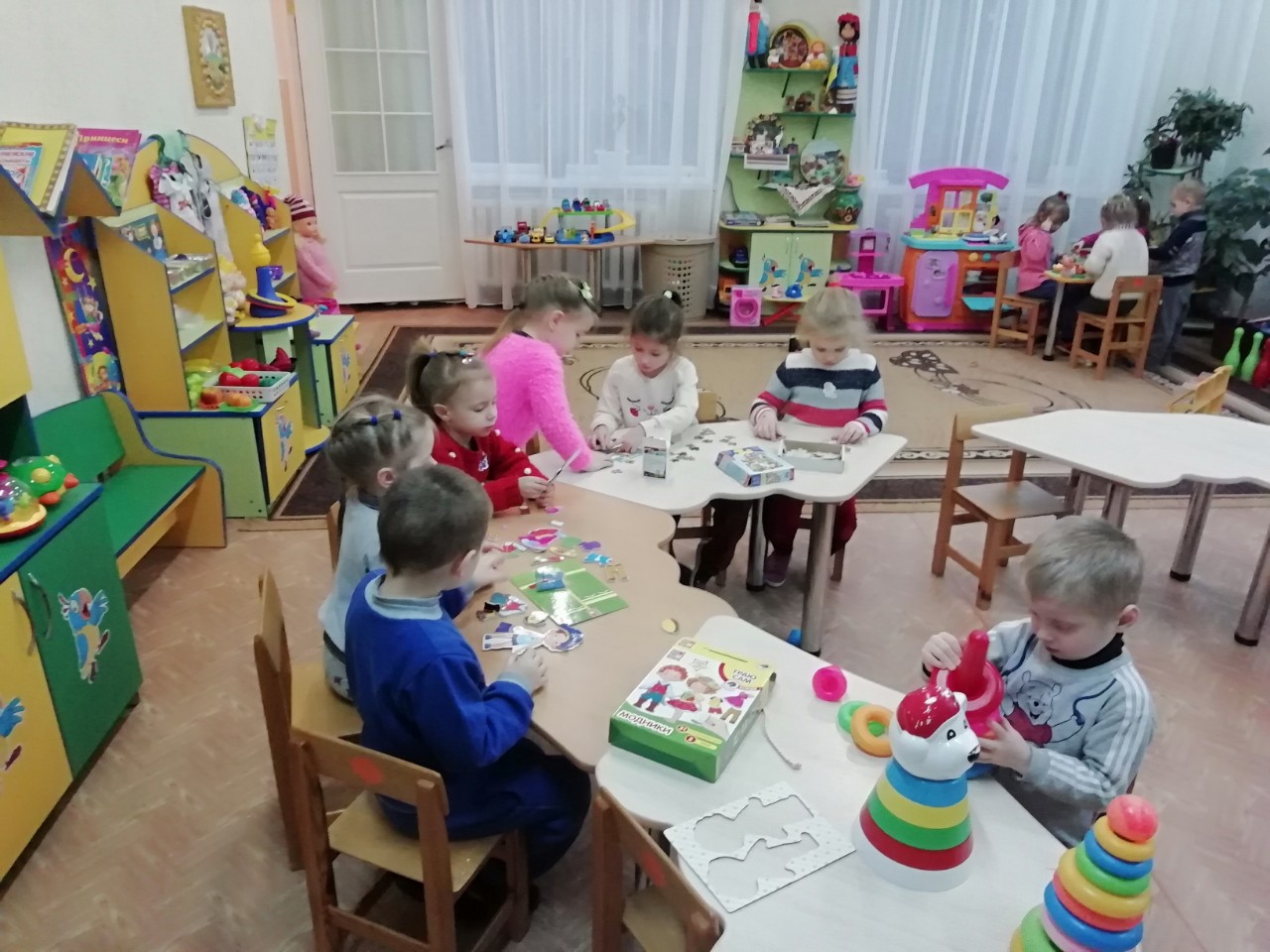 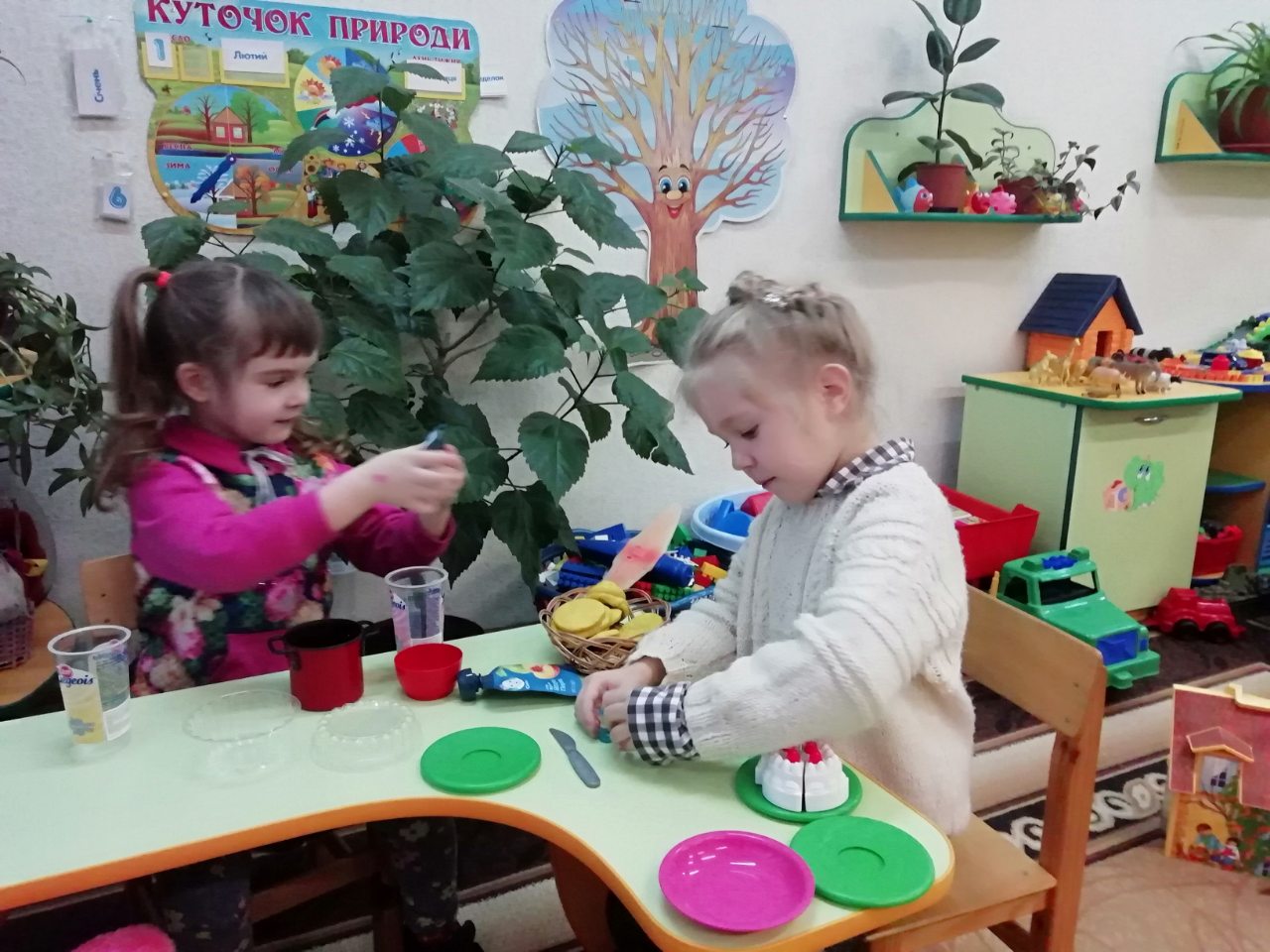 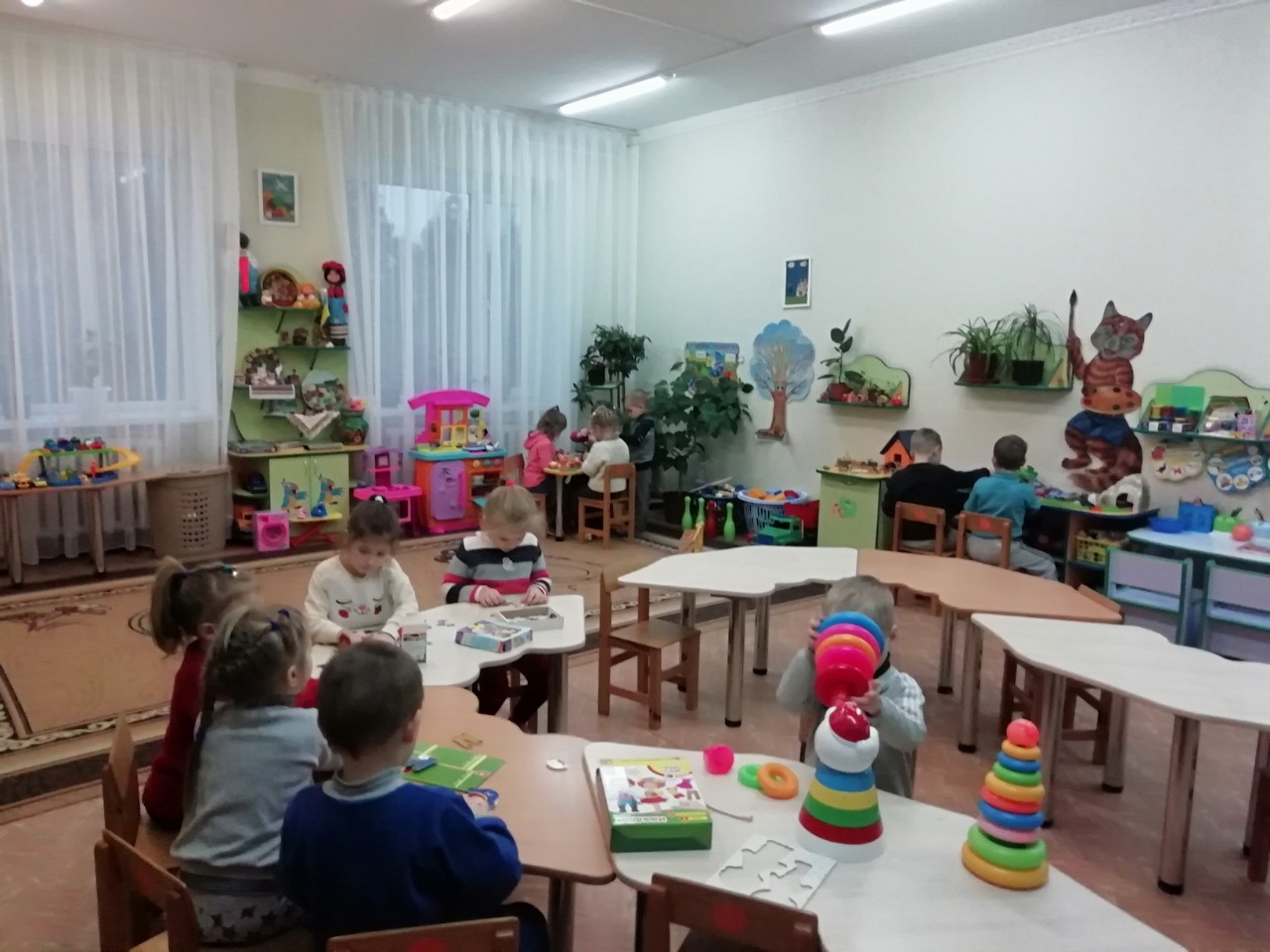 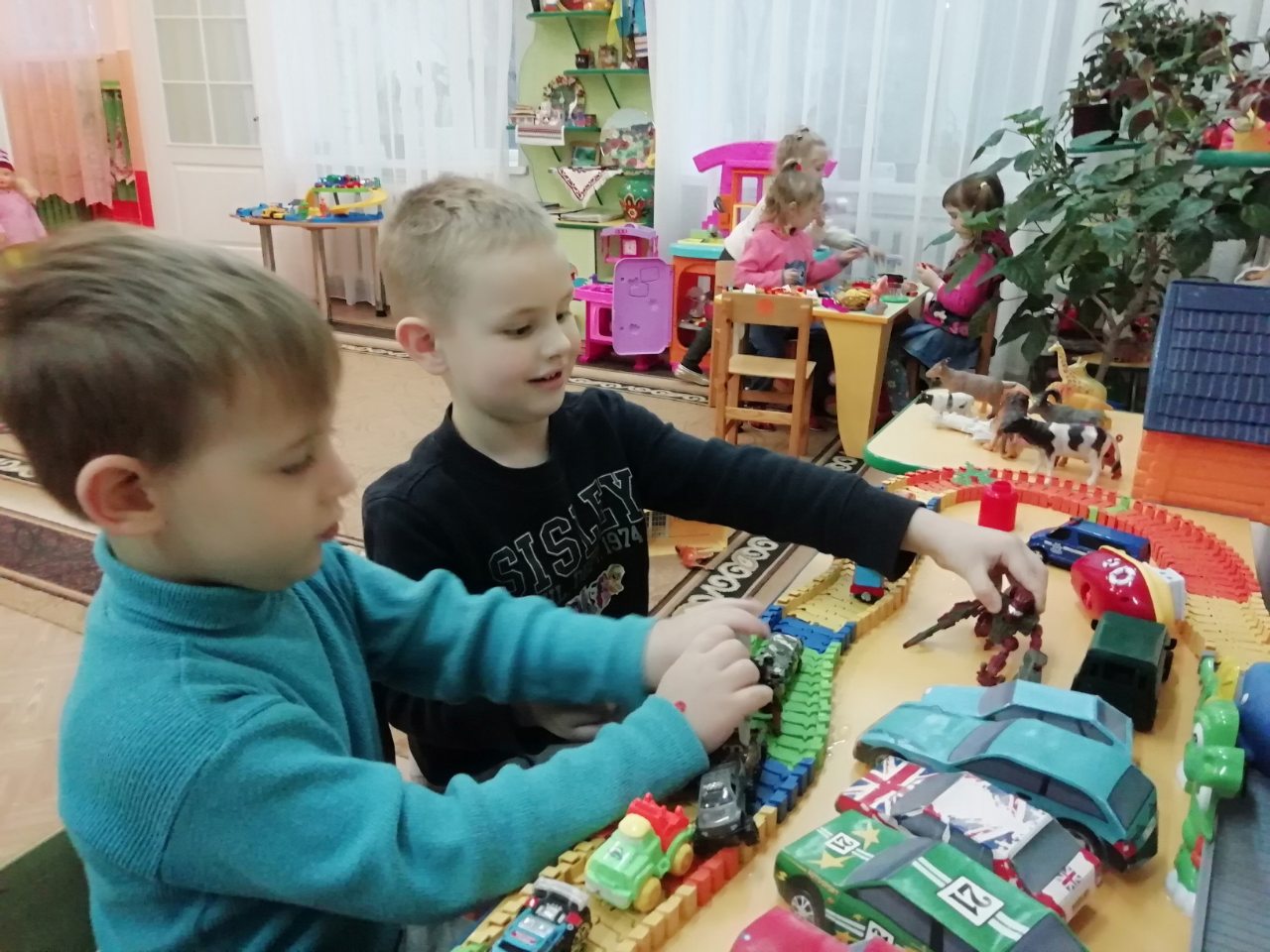 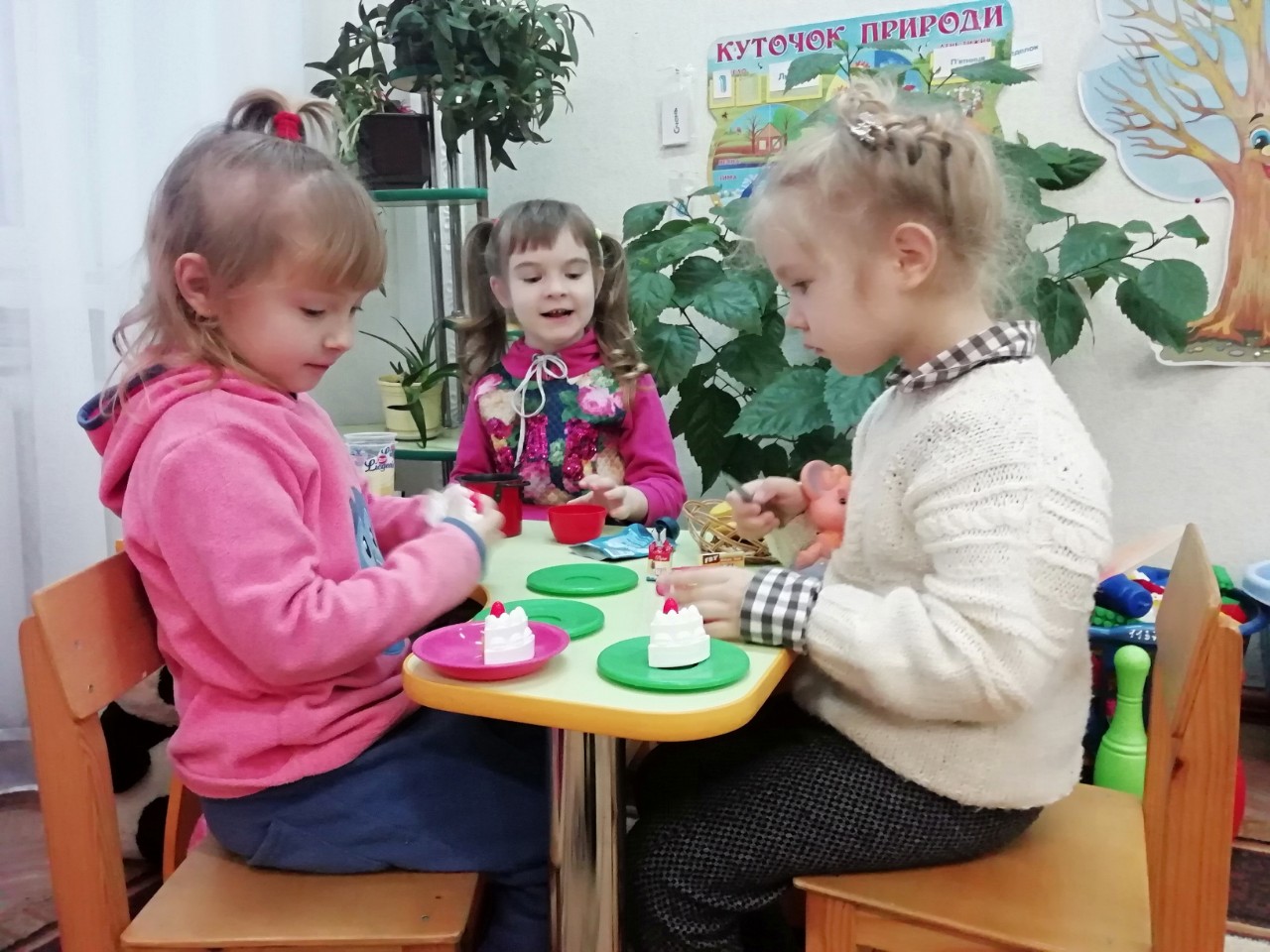 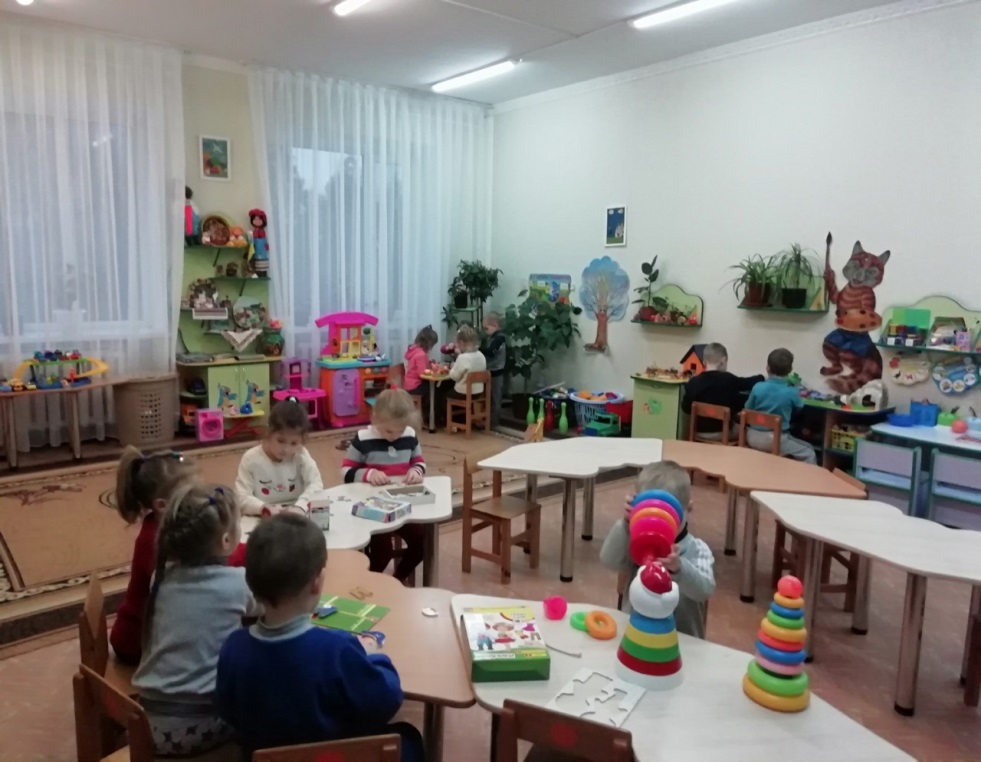 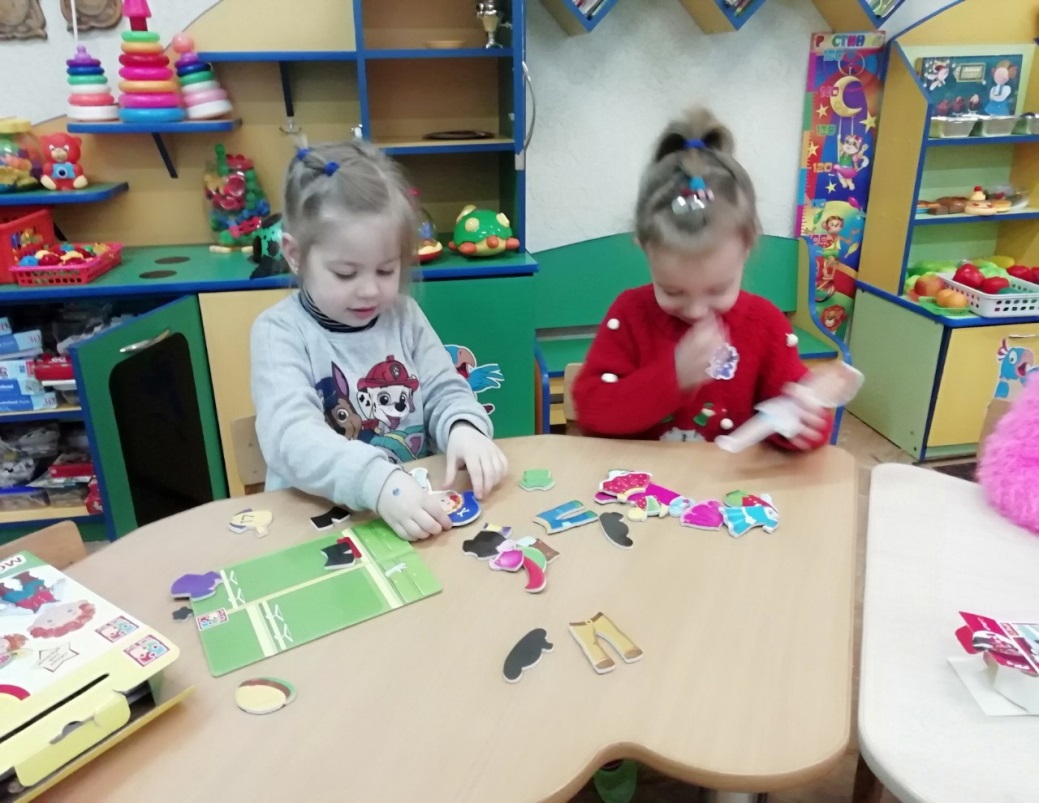 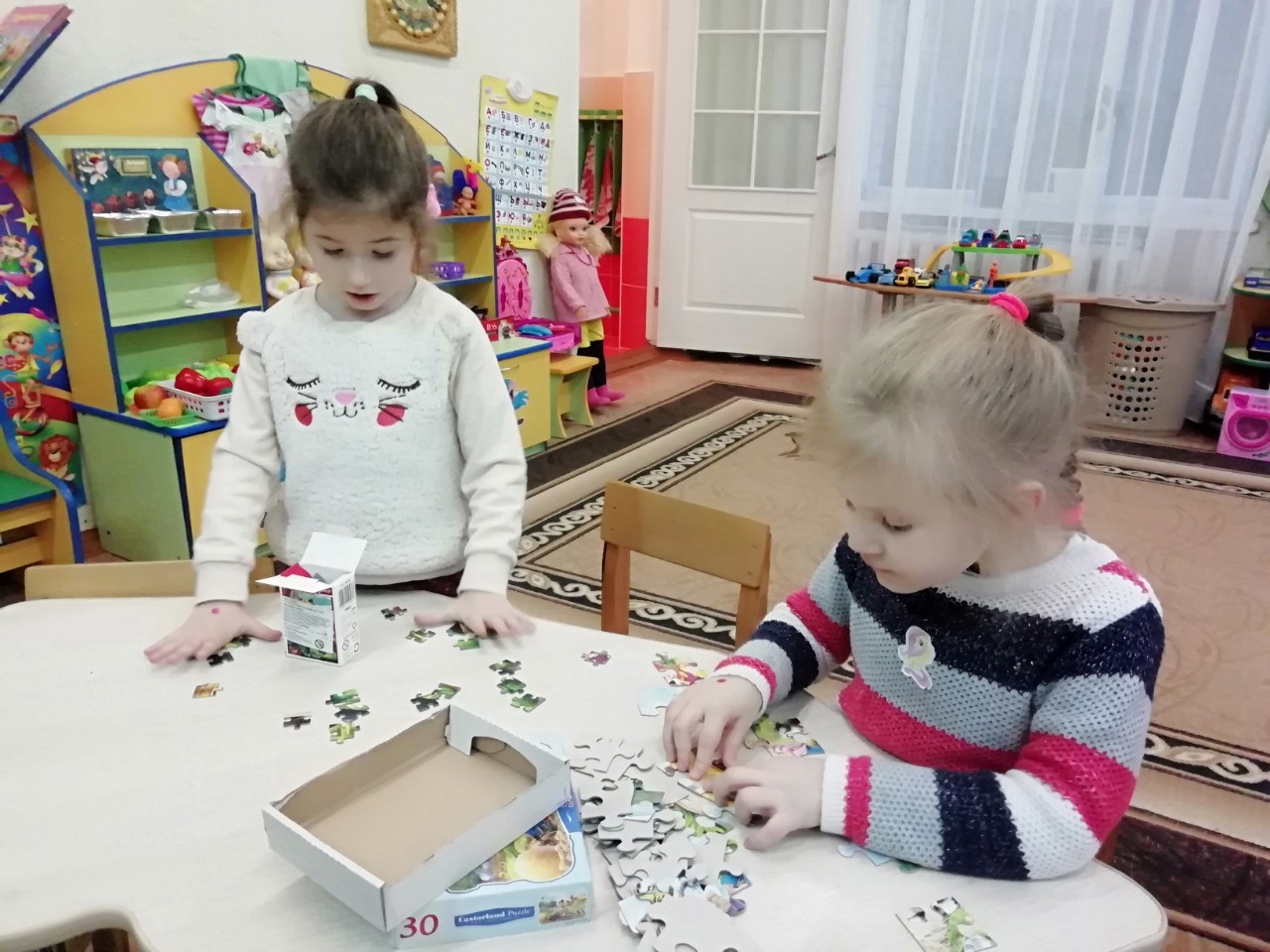 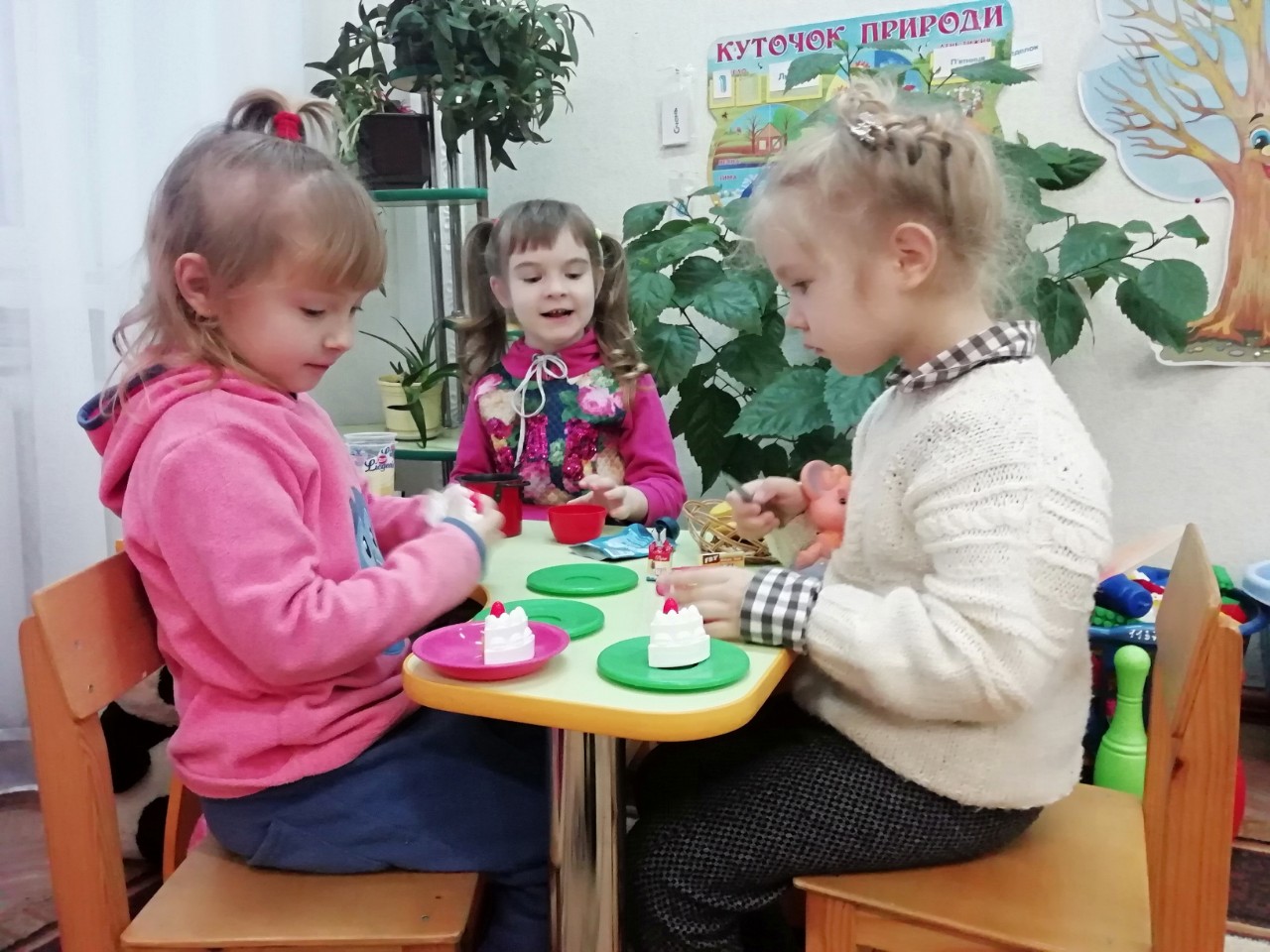 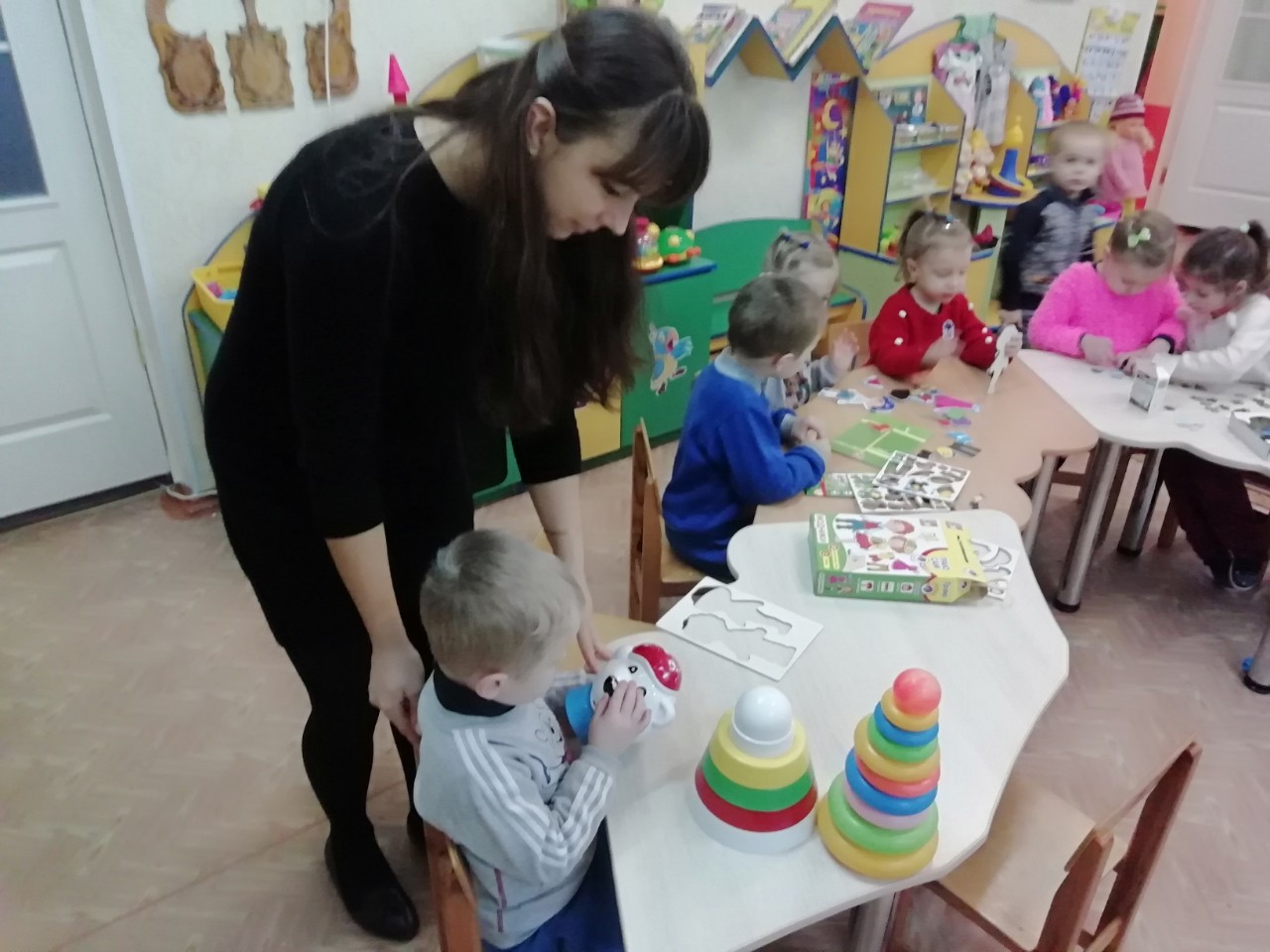